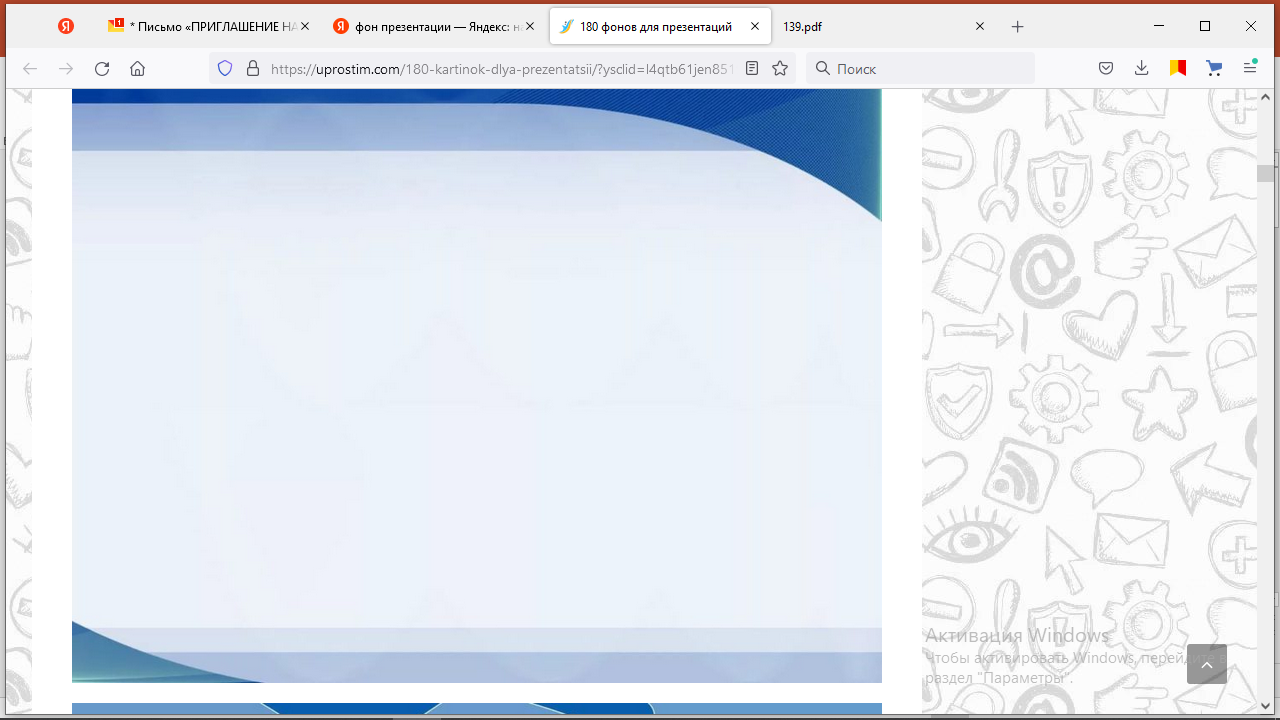 Конкурс   на статус инновационной площадки 2023/2024
Сопровождение профессионального самоопределения обучающихся с ограниченными возможностями здоровья (ЗПР)  в условиях сетевого взаимодействия учреждений дополнительного образования и учреждения психолого-педагогической, медицинской и социальной помощи
Представляет проект
Ромащенко И.В. , директор  МОУ ДО «МУЦ Кировского и Ленинского районов»
Научный руководитель проекта:
Угарова М. Г., к.пс.н., к.пс.н., руководитель отдела социально-психологического сопровождения МОУ «ГЦРО»
Научный консультант проекта:
Рощина Галина Овсеповна - к. пед. н., доцент кафедры логопедии дефектологического факультета ЯГПУ им. К.Д. Ушинского
Состав:
МОУ ДО «МУЦ Кировского и Ленинского районов»
МОУ ДО ДЭЦ «Родник»
МУ ГЦ ППМС
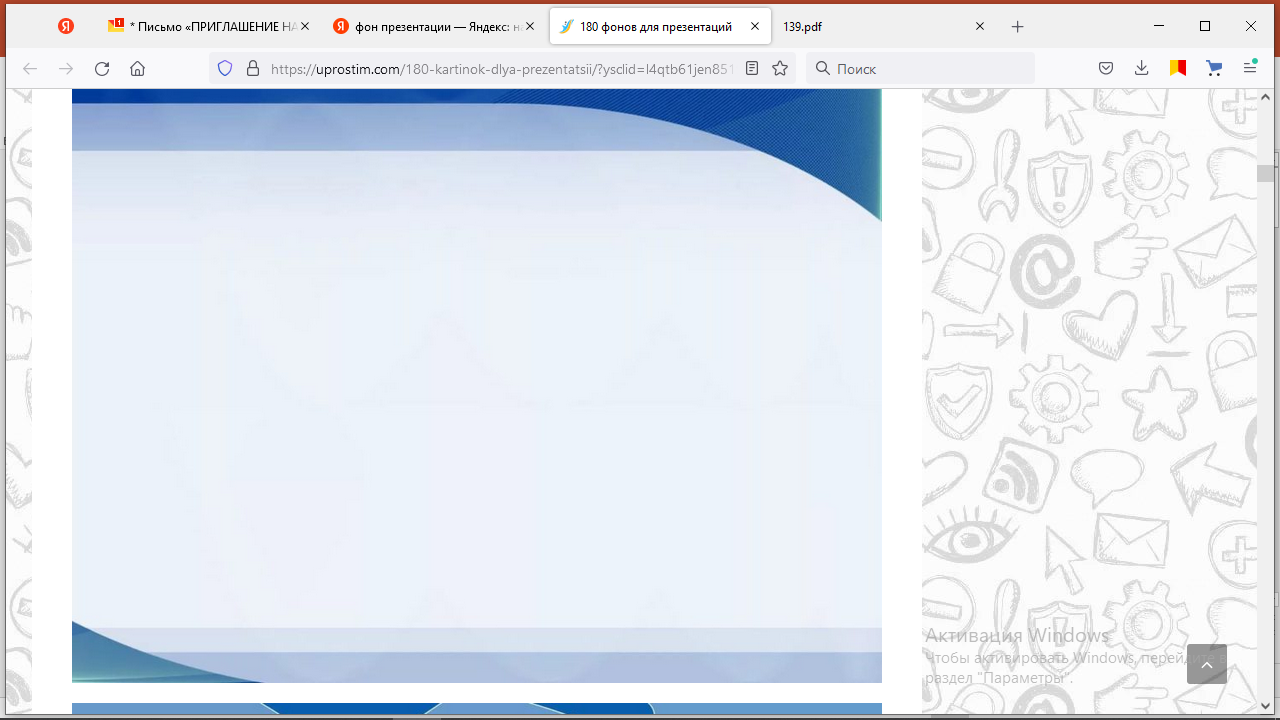 Актуальность проекта
«Концепция развития дополнительного образования детей до 2030 года», где одной из задач является: «вовлечение обучающихся в программы и мероприятия ранней профориентации, обеспечивающие ознакомление с современными профессиями и профессиями будущего, поддержку профессионального самоопределения, формирование навыков планирования карьеры, включающие инструменты профессиональных проб, стажировок в организациях реального сектора экономики»
Психолого-педагогическое сопровождение профессионального самоопределения обучающихся с ОВЗ (ЗПР) посредством сетевого взаимодействия УДО и ППМС центра
Разработка и реализация профессиональных проб для детей с ОВЗ (ЗПР)
 Установление целенаправленной связи с учебными заведениями СПО города Ярославля для сопровождения профессионального самоопределения детей с ОВЗ
Проблема, на решение которой направлен проект:
Проект направлен на поддержку и активизацию профессионального самоопределения детей с ОВЗ (ЗПР)
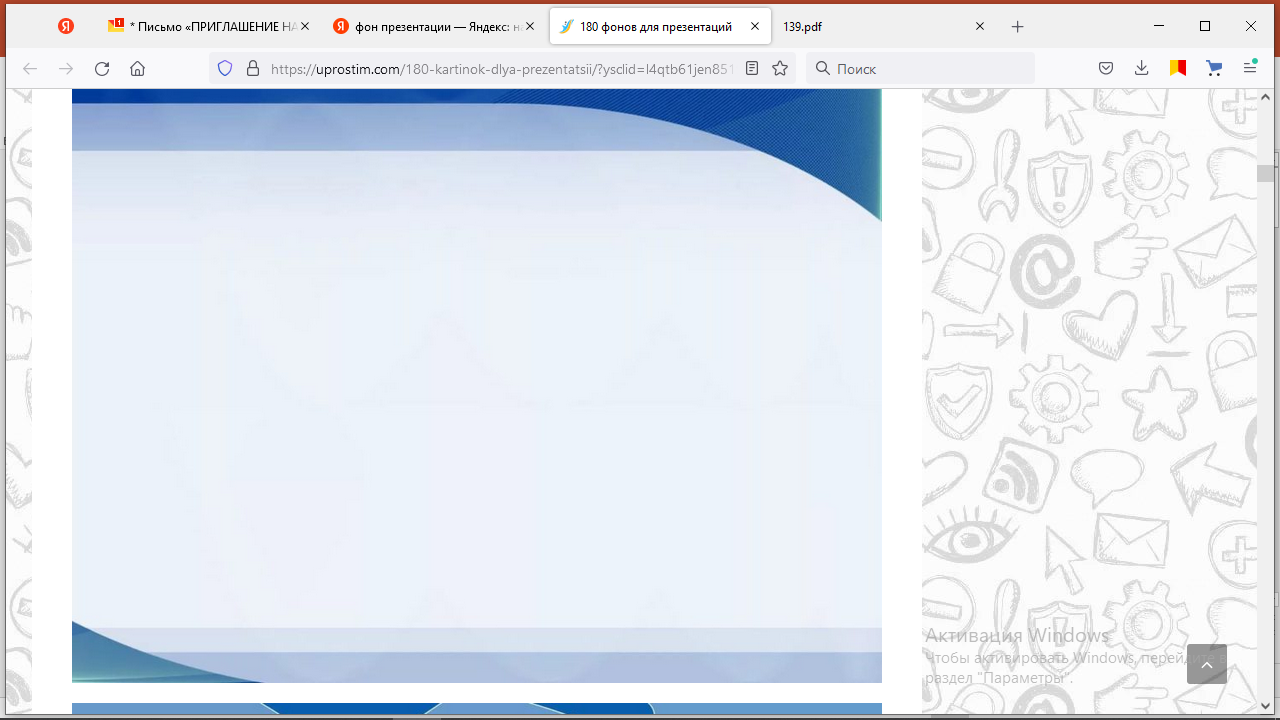 Цели и задачи проекта
Цель проекта: 
развитие профориентационных практик работы с детьми с ОВЗ в учреждениях дополнительного образования посредством обмена услугами информационно-методического сопровождения в рамках сетевого взаимодействия
Задачи проекта:
Актуализировать нормативно-правовое обеспечение профориентационной работы с обучающимися с ОВЗ в ОО
Разработать и апробировать адаптированную программу профессиональных проб для обучающихся с ОВЗ 13-15 лет (24 часа)
Разработать и апробировать адаптированную программу по сопровождению профессионального самоопределения обучающихся с ОВЗ 14-16 лет (36 часов)
Повысить профессиональную компетентность педагогов в области сопровождения профессионального самоопределения обучающихся с ОВЗ
Привлечь родителей детей с ОВЗ к процессу профессионального самоопределения школьников
Главная идея: сетевое взаимодействие УДО и ППМС центра с целью решения общих образовательных задач позволит повысить эффективность и результативность процесса профессионального самоопределения, обучения и воспитания детей с ОВЗ
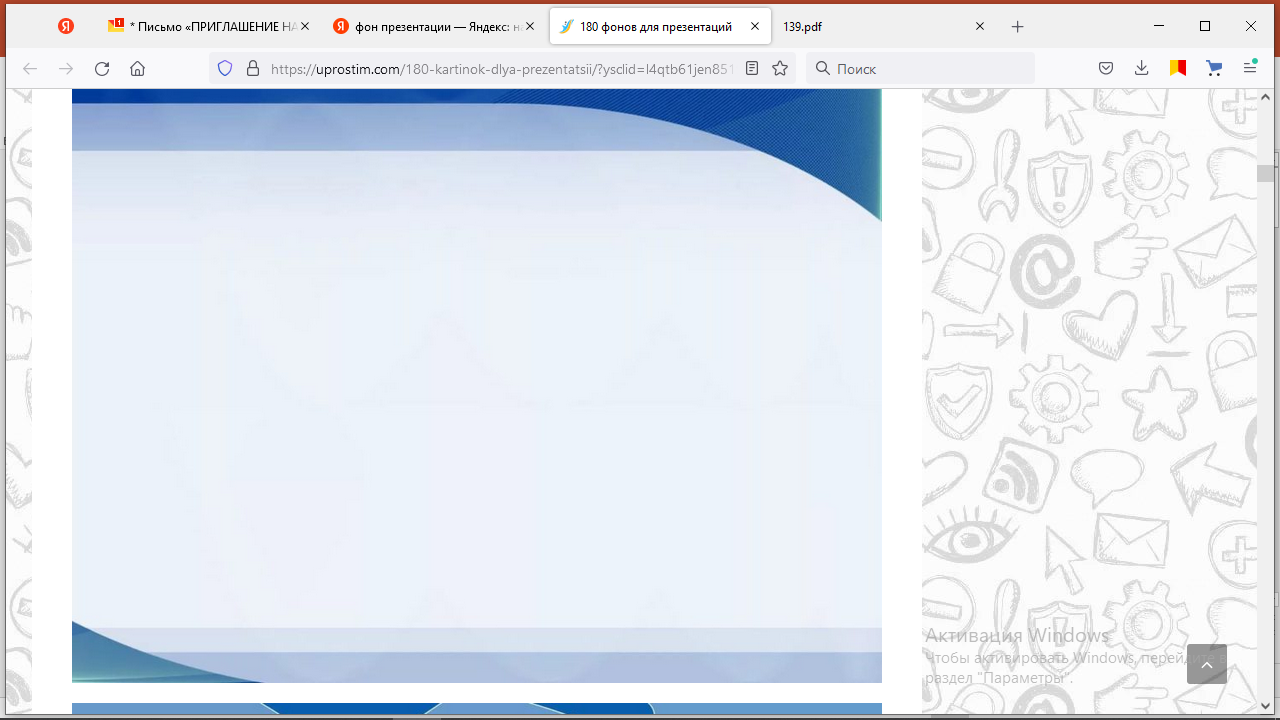 Срок и механизмы реализации проекта
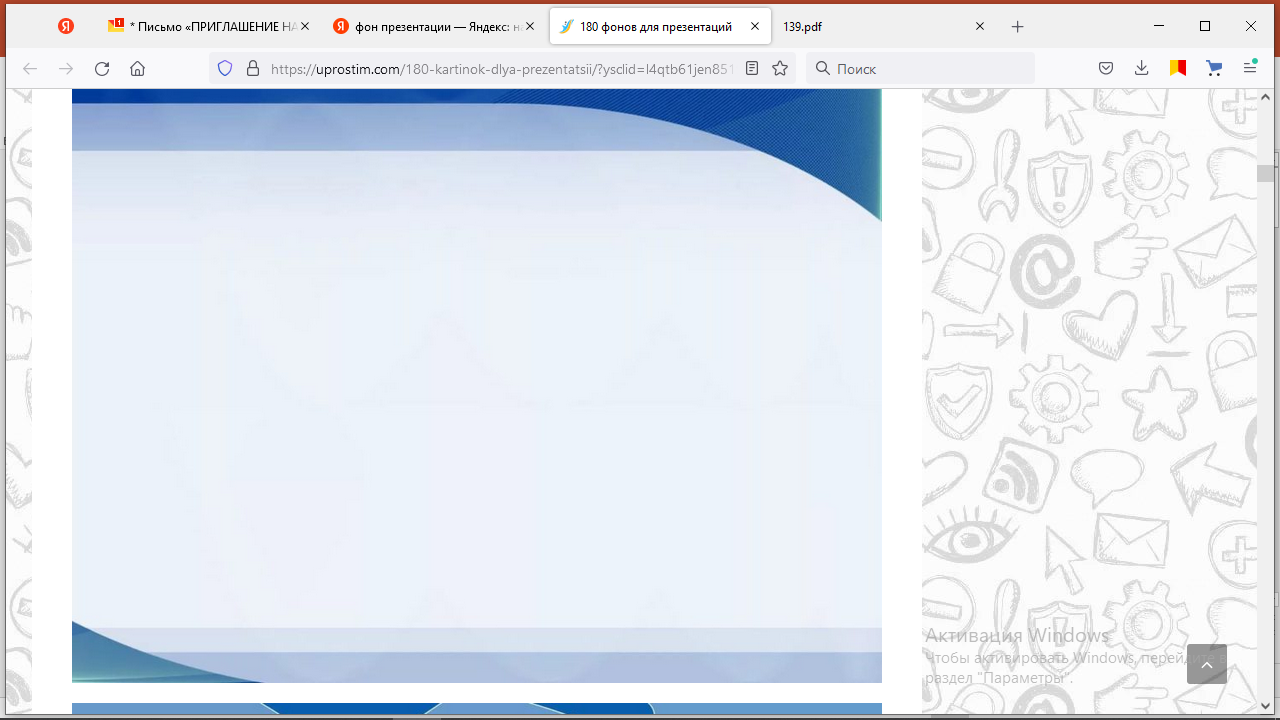 Ожидаемые результаты и продукты
Адаптированная программа профессиональных проб для обучающихся с ОВЗ 13-15 лет
Адаптированная программа по сопровождению профессионального самоопределения обучающихся с ОВЗ 14-16 лет
Памятки и материалы семинаров по реализации профессиональных проб и дополнительных образовательных программ для педагогов
Сценарии родительских собраний о процессе профессионального самоопределения детей с ОВЗ
Справочник-путеводитель будущего студента СУЗа для детей с ОВЗ
Способствует
социализации и профессиональному самоопределению обучающихся с ОВЗ (ЗПР)
Позволяет 
познакомиться с профессиями, доступными для детей с ОВЗ (ЗПР)
Способствует повышению информационной  компетенции детей с ОВЗ (ЗПР) и их родителей
Способствует включению родителей в процесс профессионального самоопределения детей с ОВЗ (ЗПР)
Способствует повышению уровня профессиональной компетентности педагогических кадров в области сопровождения профессионального самоопределения обучающихся с ОВЗ (ЗПР)
Способствует повышению эффективности управления образовательных организаций по созданию условий для сопровождения профессионального самоопределения детей с ОВЗ
Способствует развитию сотрудничества сети учреждений дополнительного образования и ППМС центров в работе с детьми с ОВЗ
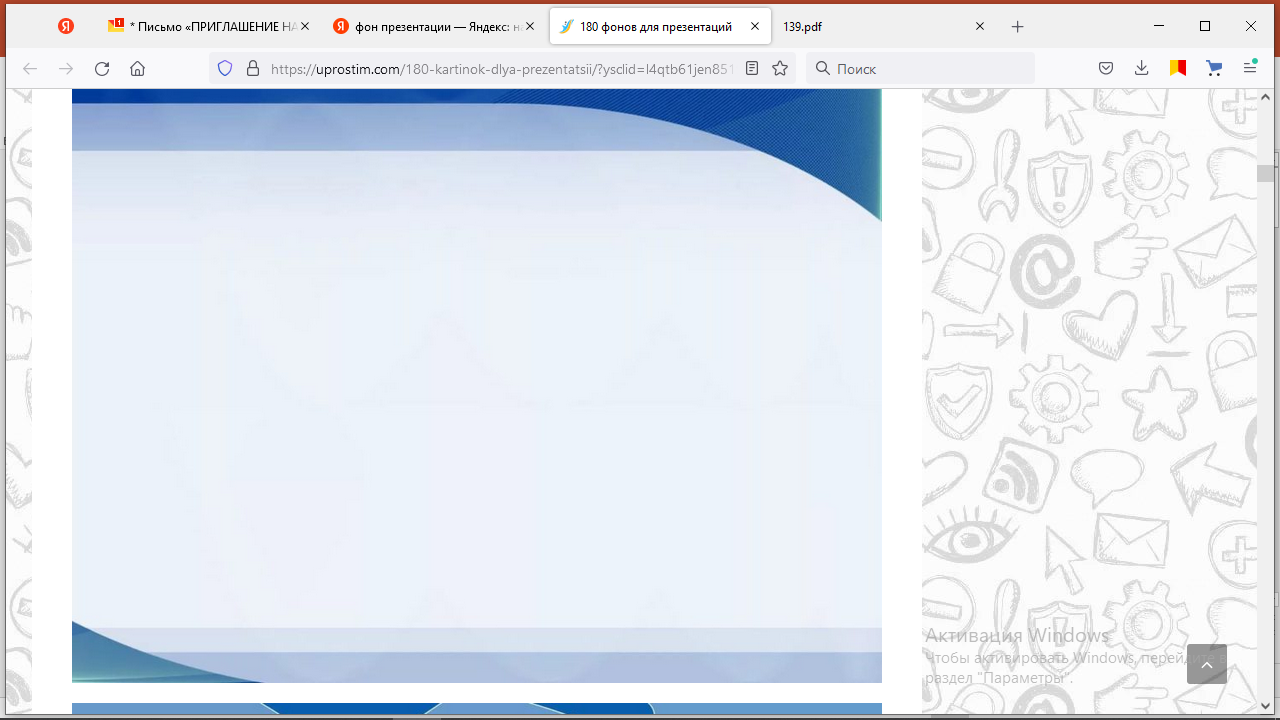 Продвижение и распространение инноваций
Продвижение и распространение инноваций пройдет через:
Распространение продуктов МИП
Участие в презентационной площадке «Инновационное образовательное пространство муниципальной системы образования города Ярославля»
Проведение  семинаров, мастер-классов, консультаций 
Распространение памяток и материалов семинаров по реализации профессиональных проб и дополнительных образовательных программ для педагогов
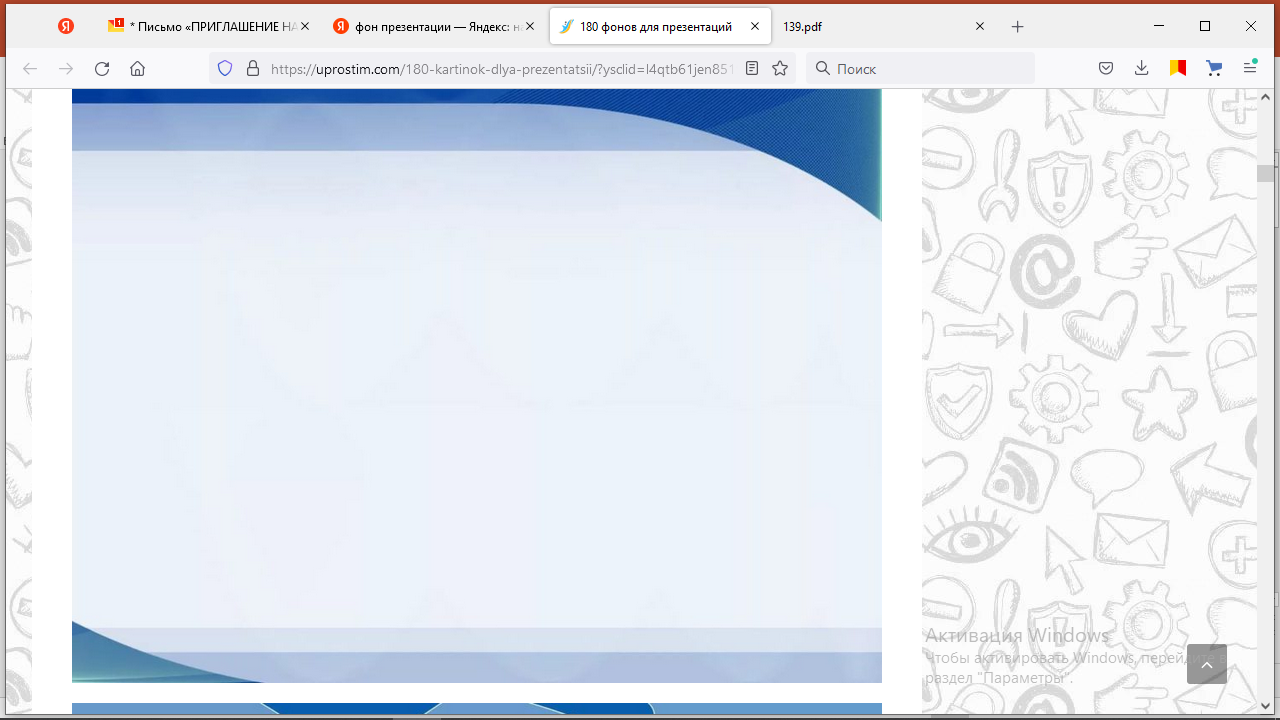 Благодарю за внимание!
Будем рады ответить 
на ваши вопросы